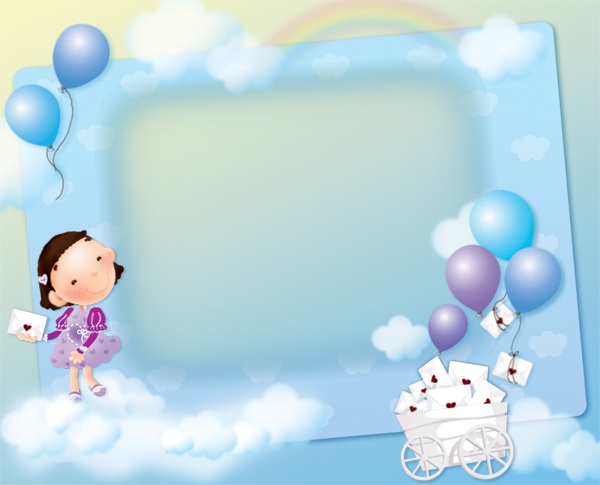 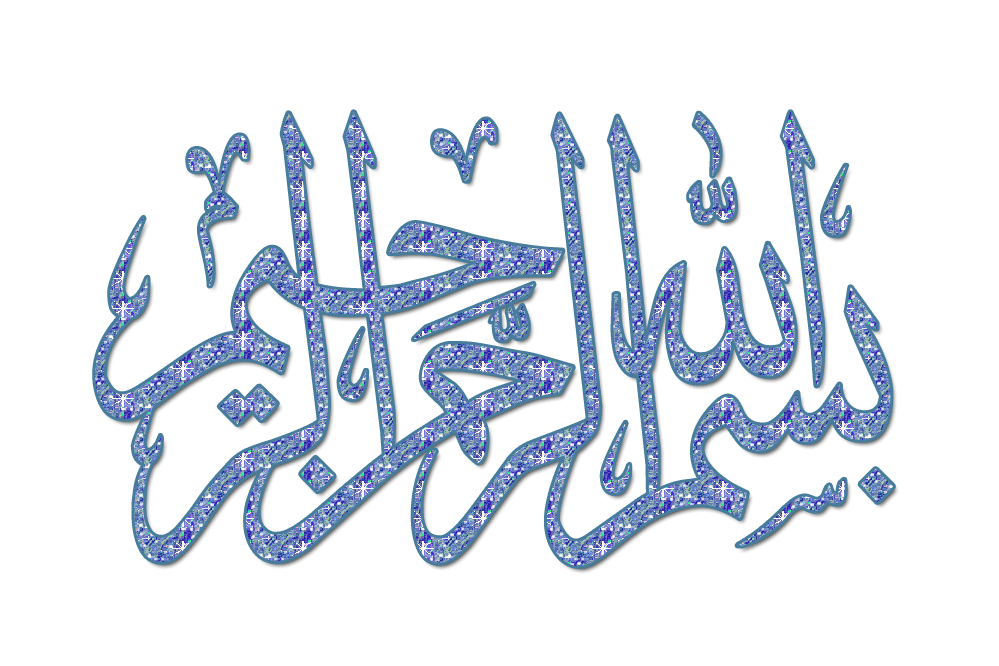 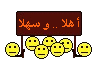 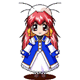 اللهم  أنا نسألك علماً نافعاً
ورزقاً طيباً وعملاً متقبلا ً
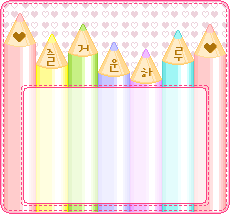 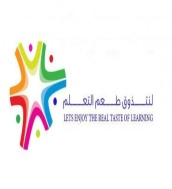 المملكة العربية السعودية 
وزارة التربية والتعليم 
الإدارة العامة لتعليم البنات بمنطقة جازان 
المدرسة / ابتدائية الحادية عشر
م
استراتيجيات التعلم النشط
المادة / علوم     الصف/الرابع
الدرس : القياس

باستخدام القبعات الست
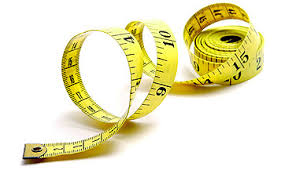 الفكرة العامة
كيف تقاس الماده وكيف تتغير ؟
الفكرة الرئيسيه
ماالأدوات التي يمكن أستخدامها لقياس الماده
الاهداف
1 –تصف بعض خواص الماده التي يمكن قياسها -
2-تقيس خواص الماده مستخدمه وحدات قياس صحيحه
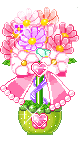 المفردات
الطول
العرض
المساحه
الكتله
الحجم
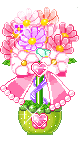 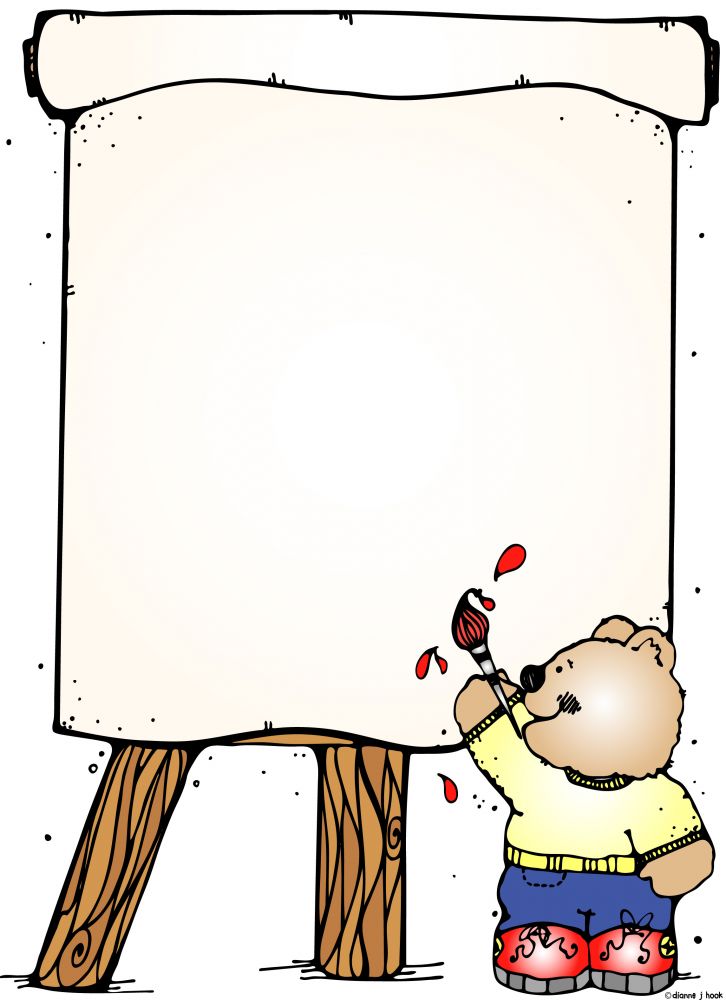 المفردات والمفاهيم
الطول
عباره عن عدد وحدات القياس من أحد طرفيه طوليا الى الطرف الاخر
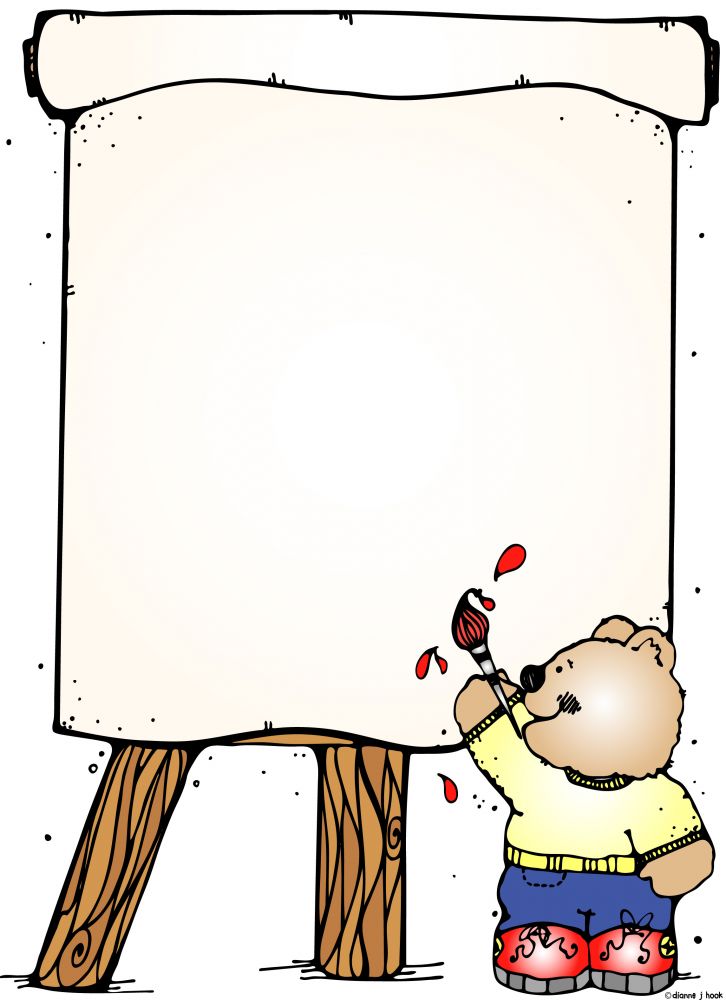 المفردات والمفاهيم
العرض
عدد الوحداتعبر الجسم عرضيا
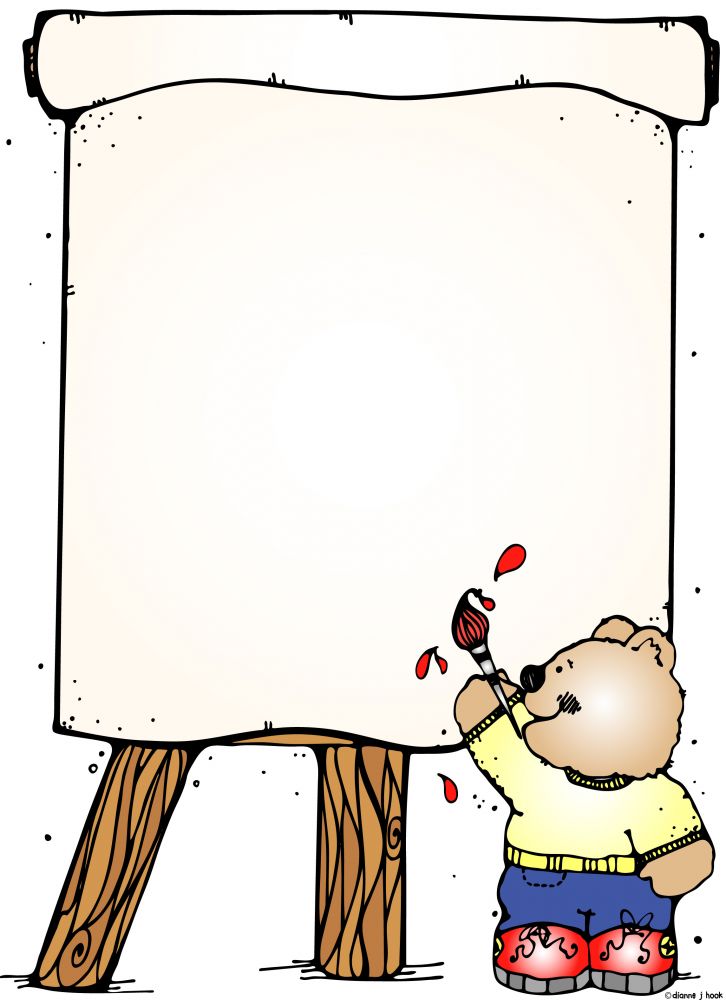 المفردات والمفاهيم
المساحه
عدد المربعات التي تغطي سطح ما
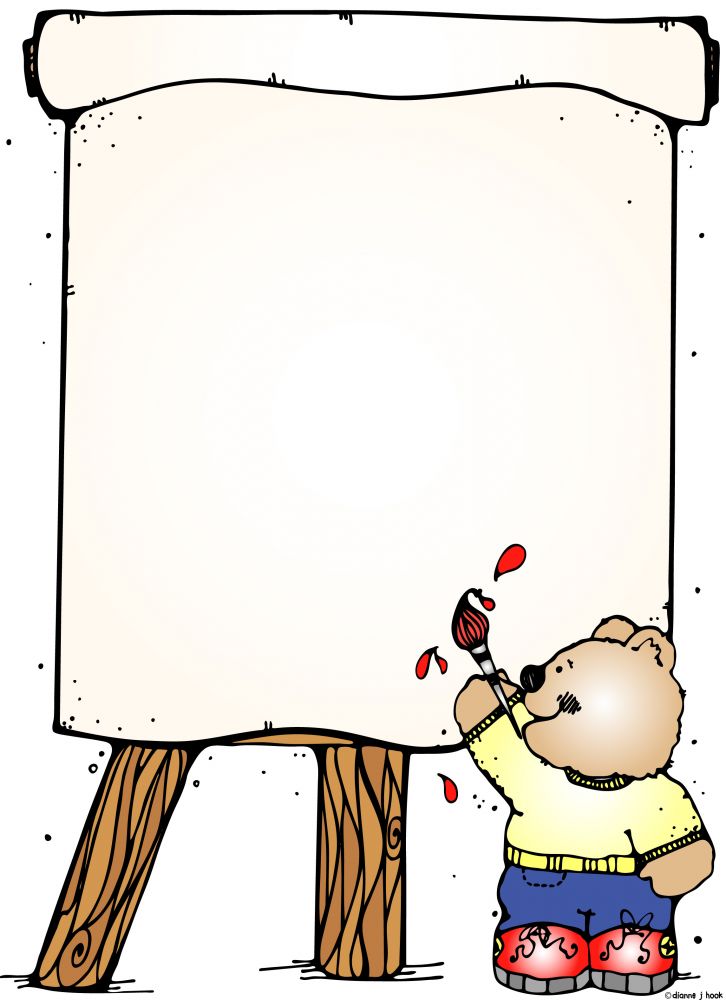 المفردات والمفاهيم
الكتله
كميه الماده المكونه للجسم
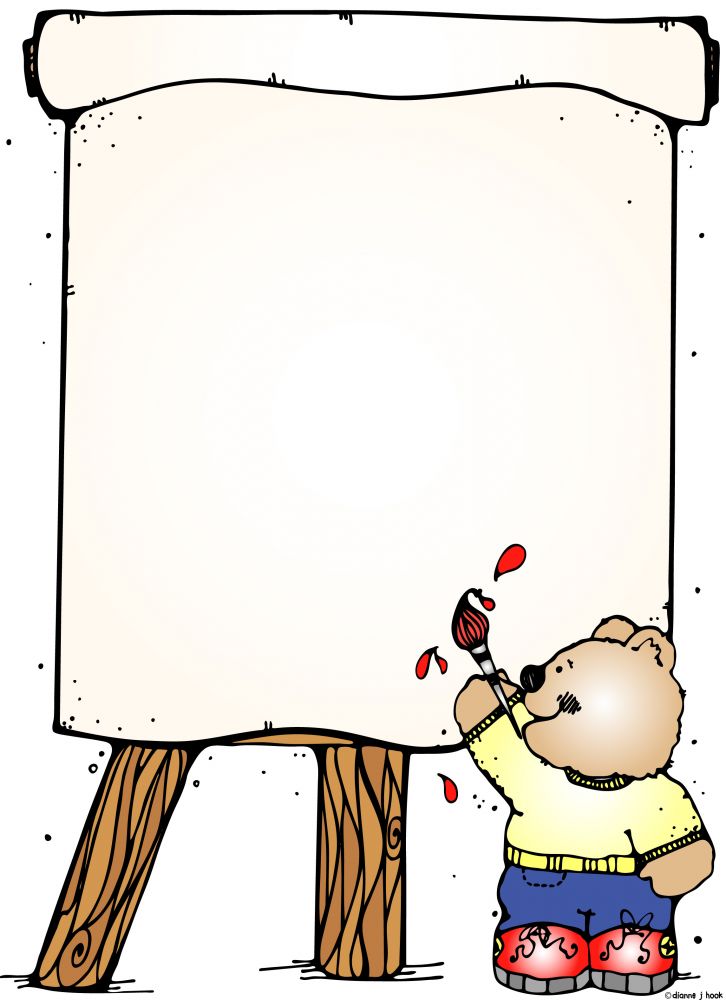 المفردات والمفاهيم
الحجم
عدد المكعبات التي تملأ جسم ما
جدول التعلم
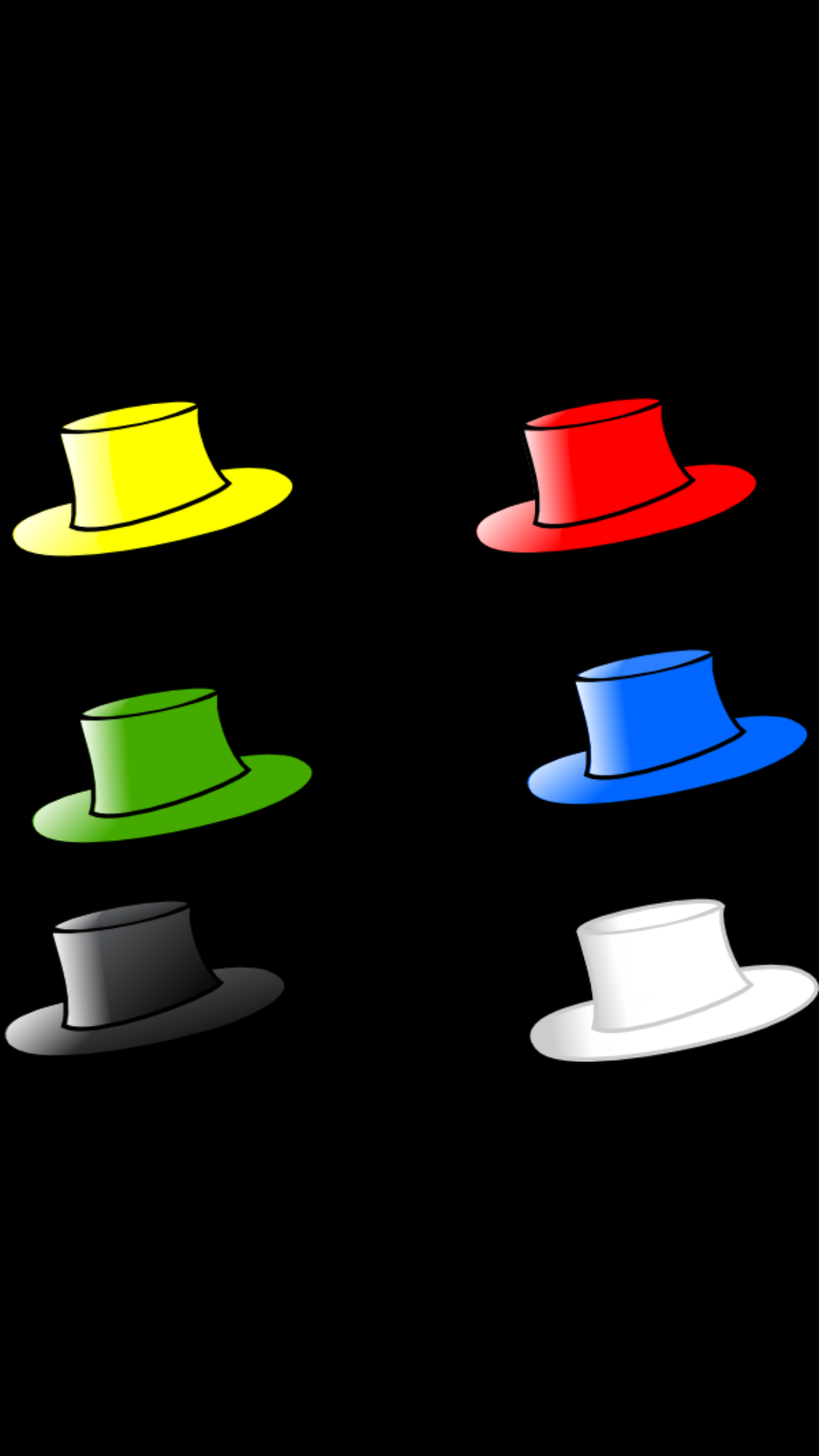 القياس
 باستراتيجيات التفكير بواسطة القبعات الست للتعلم النشط
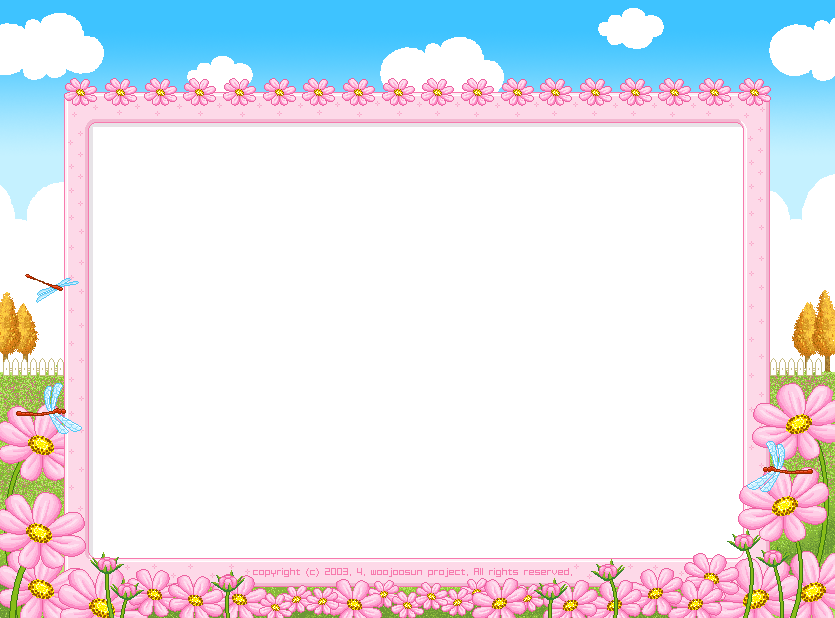 من خلال استراتيجيه قل لي قصة هيا الى رحله في مملكه العلوم العجيبه 
هيا بنا
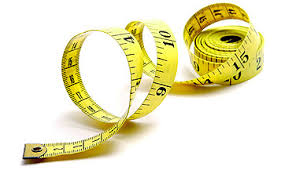 تمثل اللون الأحمر التفكير العاطفي والمشاعر
تمثل اللون الأحمر  وتهتم بالتفكير العاطفي والمشاعر
صفي لنا شعورك عندما دخلت نعومي الى مملكه العلوم العجيبه؟
ماذا تعلمنا من القصه ؟؟؟
الطول والعرض
كيف نقيس المادة ؟
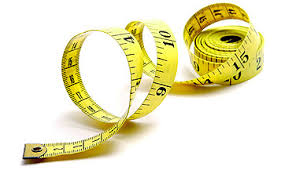 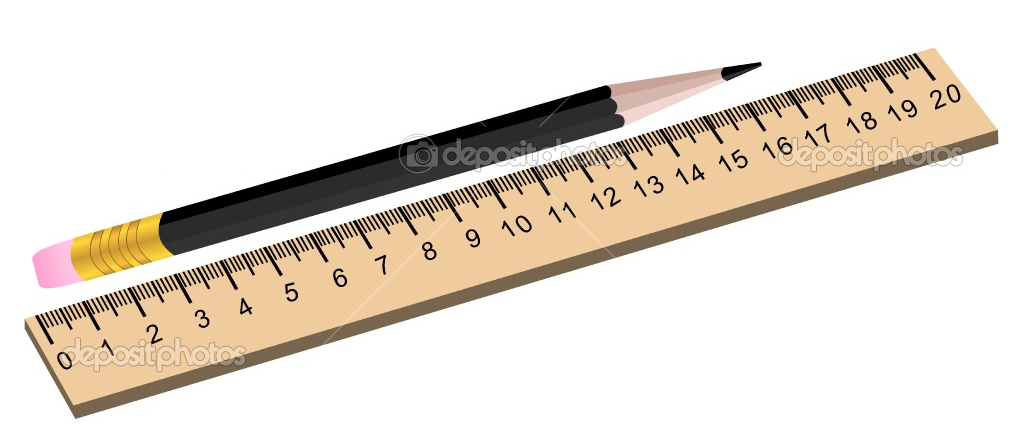 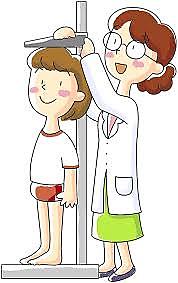 الطول :
عدد وحدات القياس من أحد طرفي الجسم إلى الطرف الآخر .
نشاط  ( 1 )                استراتيجيه المدرب
قومي باستخدام ادوات القياس المناسبه لكلا من:                      
1- طول الكتاب وعرضه باستخدام أدوات القياس التي أمامك                                                       

2- زميلتك التي بجانبك
تمثل اللون الأبيض وتهتم بجمع المعلومات والحقائق
تمثل اللون الأبيض وتهتم بجمع المعلومات والحقائق
ما لمقصود بالطول والعرض
الطول والعرض
كيف نقيس المادة ؟
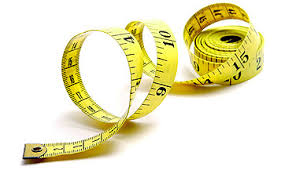 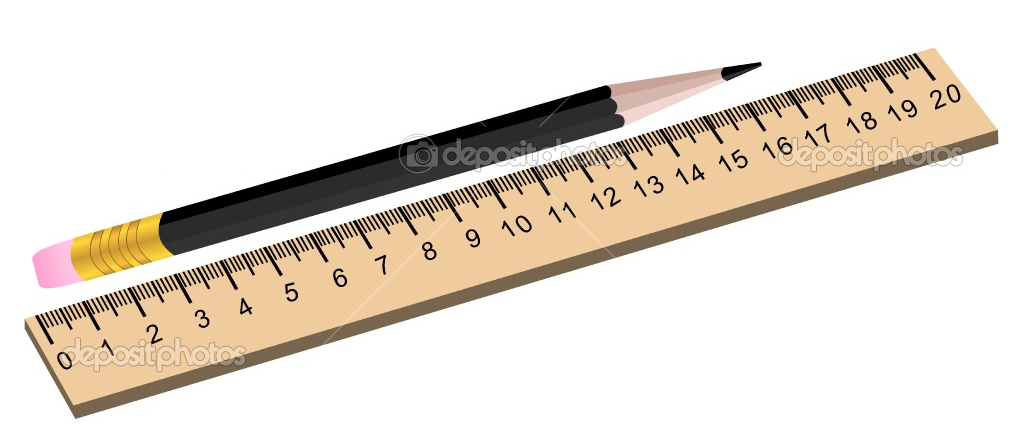 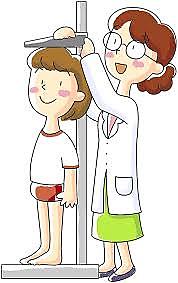 الطول :
عدد وحدات القياس من أحد طرفي الجسم إلى الطرف الآخر .
نشاط  ( 1 )                استراتيجيه المدرب
قومي باستخدام ادوات القياس المناسبه لكلا من:                      
1- طول الكتاب وعرضه باستخدام أدوات القياس التي أمامك                                                       

2- زميلتك التي بجانبك
استراتيجيه تفكير الأقران في حل المشكلات بصوت مسموع
ورث رجل أرض زراعيه مستطيله الشكل ويريد التأكد من اجمالي مساحتها فماهي الطريقه المناسبه التي يستخدمها لايجاد مساحه هذه الأرض الزراعيه ؟
المساحة
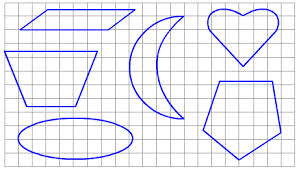 العرض
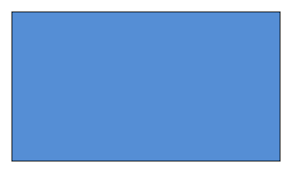 الطول
لحساب مساحة جسم على شكل مستطيل , نضرب  الطول في العرض .
لحساب مساحة جسم غير مستطيل الشكل , نقسم الشكل إلى مربعات صغيرة .
المساحة
عدد المربعات التي تغطي سطحا  ما  .
الكتلة
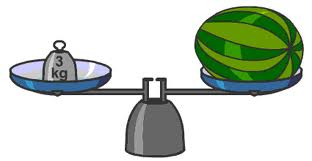 ميزان ذو كفتين
كمية المادة المكونة للجسم وتقاس بوحدة الجرام أو الكيلو جرام .
تمثل اللون الأصفر وهي تهتم بالجوانب الايجابية المشرقة
للميزان فوائد عديده أذكريها
الحجم
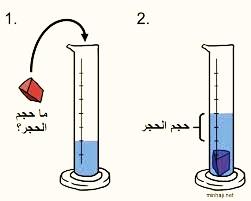 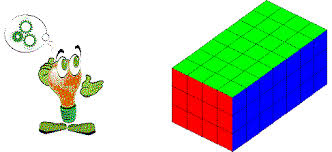 الطول
العرض
الارتفاع
حجم متوازي المستطيلات =
الطول  x العرض  x  الارتفاع
إذا لم يكن الجسم الصلب على شكل متوازي مستطيلات فيمكن قياس حجمه باستخدام الماء .
الحجم :
عدد المكعبات التي تملأ جسم ما .
نشاط
تعاوني مع أفراد مجموعتك لحساب حجم الحجر ومتوازي المستطيلات الذي أمامك التي
الحجم
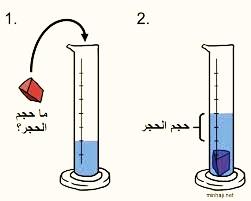 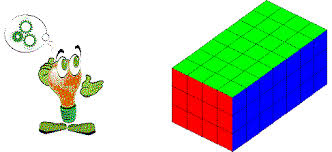 الطول
العرض
الارتفاع
حجم متوازي المستطيلات =
الطول  x العرض  x  الارتفاع
إذا لم يكن الجسم الصلب على شكل متوازي مستطيلات فيمكن قياس حجمه باستخدام الماء .
الحجم :
عدد المكعبات التي تملأ جسم ما .
تمثل اللون الأخضر وهي التفكير الإبداعي وإيجاد البديل
تمثل اللون الأخضر وهي التفكير الإبداعي وإيجاد البديل
لجسم الأنسان حجم
غير منتظم
 كيف يمكنك قياس حجم جسمك
تمثل اللون الأسود وهي رمز الحذر وتهتم بإظهار السلبيات
ماهي النتائج السلبيه المترتبه من عدم استخدام بعض الأدوات المألوفه في المطبخ لقياس الحجم؟
اختبر نفسي
كيف يمكن قياس مساحه وحجم غرفه الصف
الحجم
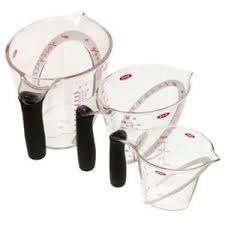 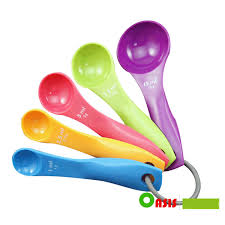 لقياس حجم السائل
تستخدم الملعقة لقياس الحجم في المطبخ
التفكير الناقد
كيف يمكن ايجاد مساحه المثلث ؟
تمثل اللون الأزرق وهي ضبط عملية التفكير واتخاذ القرار
تمثل اللون الأزرق وهي ضبط عملية التفكير واتخاذ القرار
ما هو القرار الذي تتخذينه بعد معرفة فائده أدوات القياس في حياتك اليوميه ؟
التطبيق
باستخدام برنامج الباركود
انتهى الدرس
مع تمنياتي لكن بالتوفيق
معلمة المادة / نهى محمد